TÍTULO DO TRABALHO
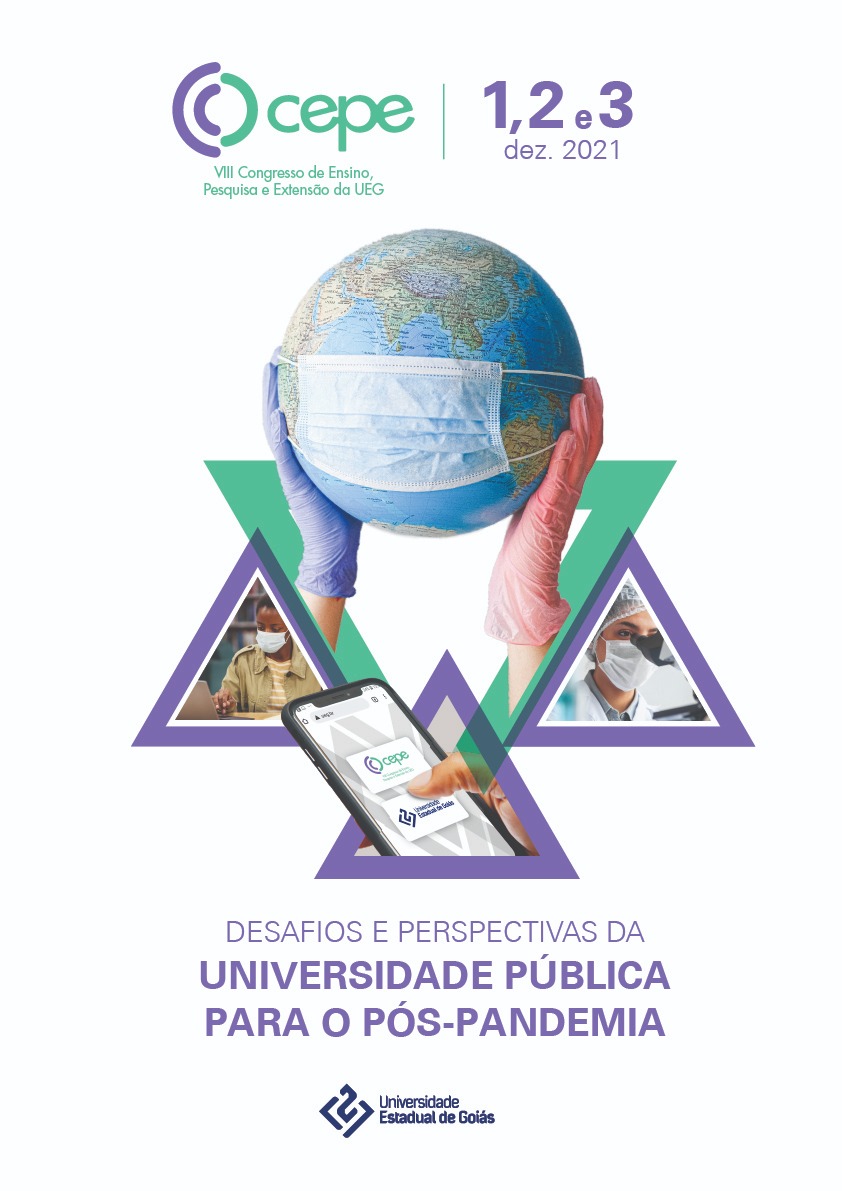 João Teresa Drummond (drummondjt@ueg.br)
Maria Joaquim de Lili (lilimariaj@gmail.com)
J. Pinto Fernandes (jfernades345@hotmail.com)
INTRODUÇÃO
Apresentar a visão geral do trabalho/pesquisa, destacando a temática a ser trabalhada.
OBJETIVOS
Destacar os objetivos do trabalho de forma clara.
MATERIAL E MÉTODOS
Apresentar de forma objetiva a metodologia ou métodos de abordagem da pesquisa e suas fontes.
RESULTADOS E DISCUSSÃO
Principais resultados obtidos. Espaço para apresentação de dados, gráficos, tabelas e/ou imagens que auxiliem na apresentação do trabalho/pesquisa. As imagens, gráficos ou outras fontes apresentadas devem ser referenciadas e apresentar legendas.
RESULTADOS E DISCUSSÃO
Principais resultados obtidos. Espaço para apresentação de dados, gráficos, tabelas e/ou imagens que auxiliem na apresentação do trabalho/pesquisa. As imagens, gráficos ou outras fontes apresentadas devem ser referenciadas e apresentar legendas.
CONSIDERAÇÕES FINAIS
Principais apontamentos sobre o trabalho/pesquisa apresentado.
REFERÊNCIAS BIBLIOGRÁFICAS
Principais referências bibliográficas citadas e/ou consultadas.